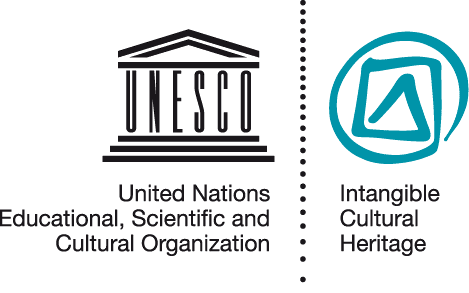 Introducing the Intangible Heritage Convention 

NOM PPT 5.2
UNESCO 
Intangible Cultural Heritage Section
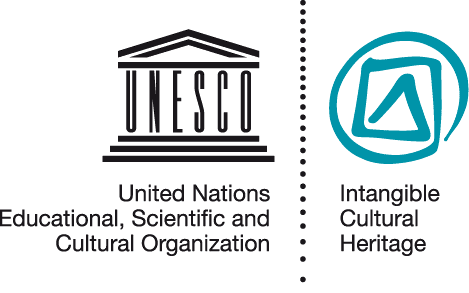 In this presentation…
UNESCO and its conventions

The Intangible Heritage Convention
Objectives
Governing organs
Two Lists and a Register
Operational Directives
The Fund 
Obligations and benefits
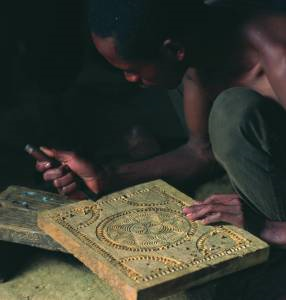 The Woodcrafting Knowledge of the Zafimaniry, © J. Ségur/ZED
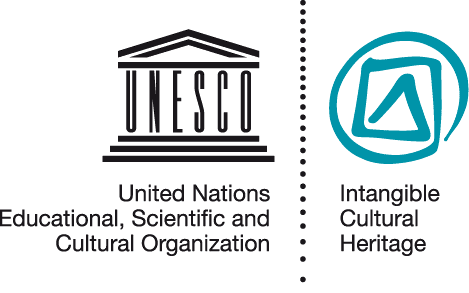 UNESCO and its Conventions
Inter-governmental organisation with 193 member states
Education, sciences, culture and communication
7 UNESCO conventions in the area of culture and heritage
tangible, intangible and natural heritage
diversity of cultural expressions
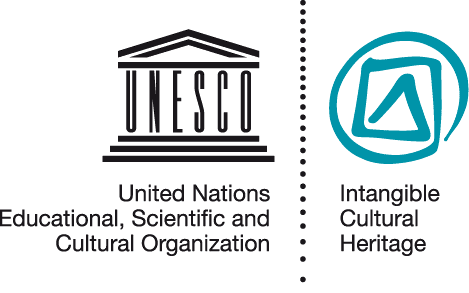 Three related UNESCO Conventions
Convention concerning the Protection of the World Cultural and Natural Heritage (1972)
Convention for the Safeguarding of the Intangible Cultural Heritage (2003)
Convention on the Protection and Promotion of the Diversity of Cultural Expressions (2005)
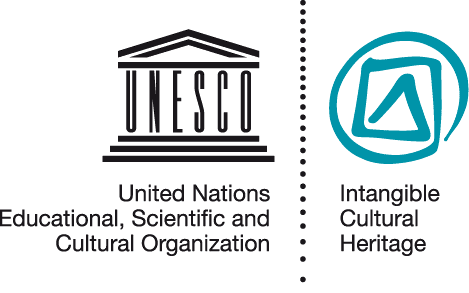 Comparing two Conventions
Intangible Heritage (2003)
World Heritage (1972)
Conservation of immovable heritage and  places
Cultural and/or natural
Outstanding universal value
Authenticity, integrity help to define value, often limiting change
Safeguarding of expressions, skills, practices, knowledge
Cultural and/or social
Communities define value as relevant to them
People enact and transmit, so ICH changes over time
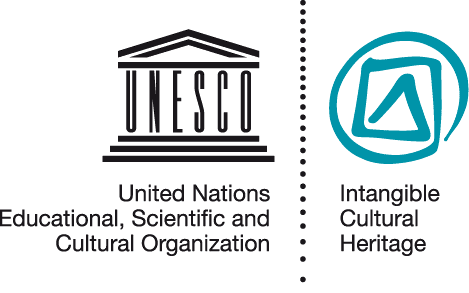 Comparing two Conventions
Intangible Heritage (2003)
Cultural diversity (2005)
Skills, practices, expressions, knowledge
ICH is a collective practice, transmitted over at least one generation
Focus on safeguarding practice and transmission of ICH
Cultural activities, goods and services (products)
Cultural expressions often new, individual creations
Focus on cultural industries, dissemination and development
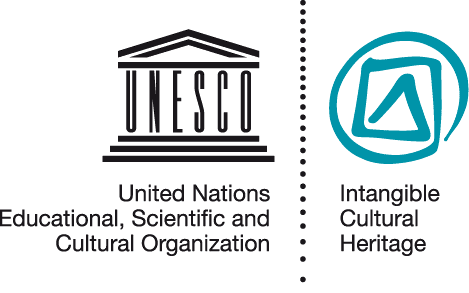 The Intangible Heritage Convention
Preamble
Objectives (art.1)
Definitions (art.2)
Governing organs (art.4-8)
Safeguarding – national (art.11-15)
Lists and Register (art.16-18)
International assistance and cooperation (art.19-28)
Reporting (art.29-30)
Ratification etc. (art.32-33)
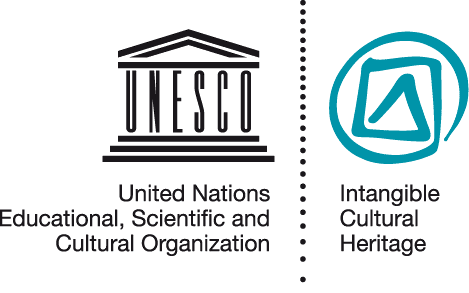 Objectives of the Convention
Safeguarding 
Respect  
Awareness 
Mutual appreciation 
International cooperation and assistance
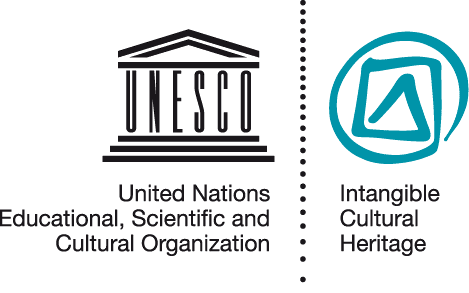 Two Lists and a Register
Urgent Safeguarding List
Representative List
Register of Best Practices
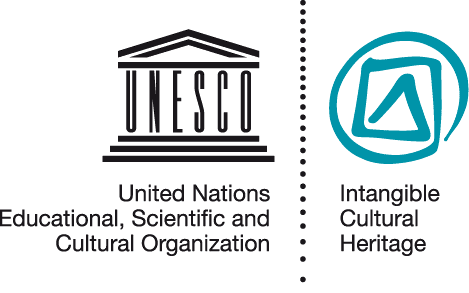 The Sanké mon: collective fishing rite of the Sanké
The Sanké mon collective fishing rite takes place annually in the Ségou region of Mali to mark the beginning of the rainy season and commemorate the founding of the town San.

In recent years, fewer people attend the rite, because of decreasing awareness of its function and history, occasional accidents and the degradation of the Sanké Lake
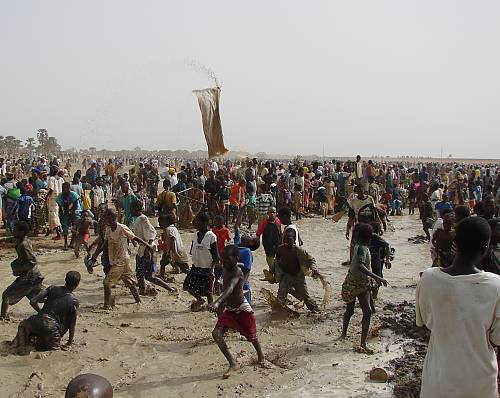 © Direction nationale du patrimoine culturel, Ministère de la culture du Mali
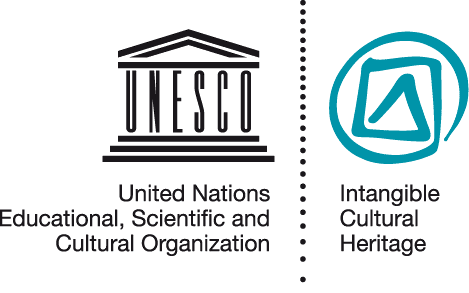 The Tango
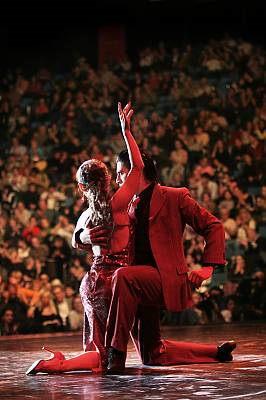 The Tango is a symbol of the popular culture of Argentina and Uruguay, especially their capital cities. Originating in working class neighbourhoods of Buenos Aires, the Tango dates back to the late nineteenth century. Practiced spontaneously or in more formal settings, it enjoys great popularity locally and worldwide.
© 2008, by Ministerio de Cultura Ciudad de Buenos Aires
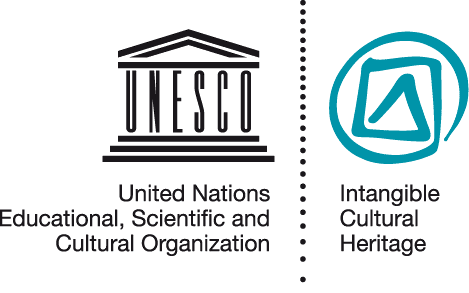 School museum of Pusol (Spain)
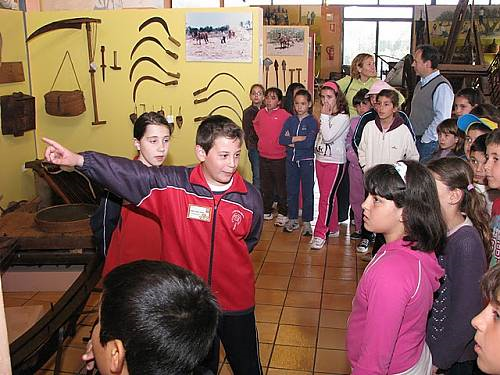 Guided by teachers, children explore the rich heritage of Elche by working with tradition-bearers and documenting their heritage.
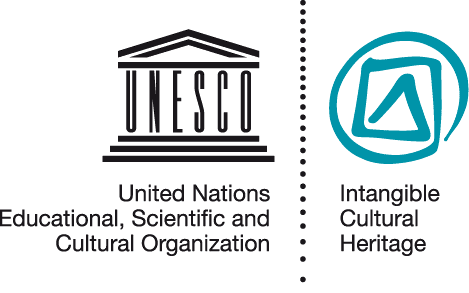 Organs of the Convention
.
Intergovernmental Committee: 24  states members, implement the Convention.
General Assembly: sovereign body of the Convention. All States Parties are members.
UNESCO Secretariat assists in implementation of the Convention
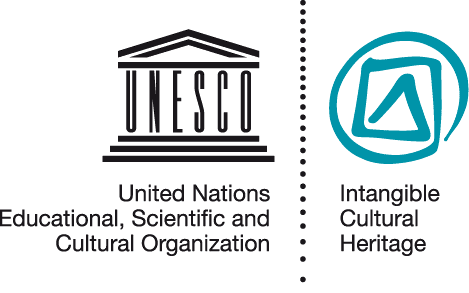 Operational Directives
Guide implementation of the Convention

Include regulations and procedures for Lists and Fund

Prepared by Committee, approved by General Assembly

First set approved 2008; amended and enlarged 2010
.
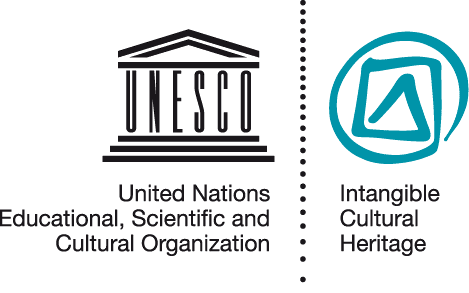 Intangible Heritage Fund
Mainly supports  safeguarding, inventory making, capacity building

States Parties contribute to the Fund

Some States make additional contributions

Few requests for assistance received so far
.
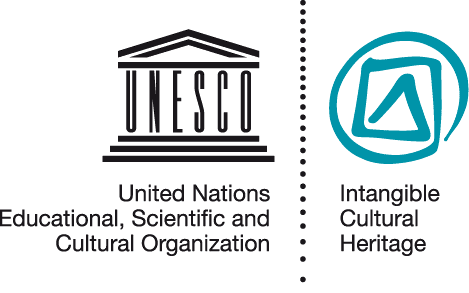 Exercise: Obligations of States Parties
In Articles 11-15 and 26-29 of the Convention, can you identify where it says 

States Parties shall ...

States Parties shall endeavour to ...
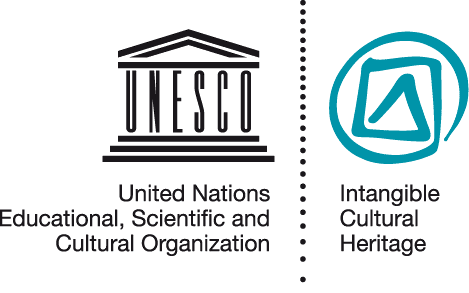 Obligations of States Parties
Safeguard ICH on its territory
Ensure community participation in identifying and safeguarding
Identify, define and inventory ICH in its territory
Contribute to the ICH Fund
Report to the Committee
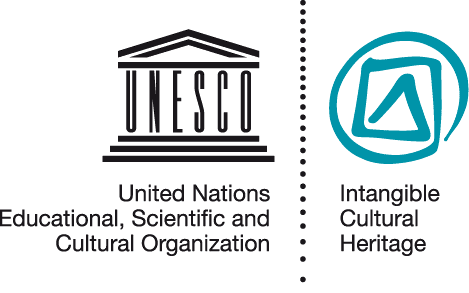 Benefits for States Parties
.
Safeguarding 
International assistance 
Nominating elements
International cooperation
Sharing expertise
Participating in the organs of the Convention
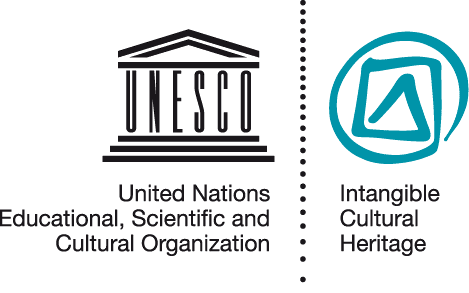 Points to remember...
.
The Convention aims to:

Safeguard the ICH

Promote cultural diversity, human creativity, mutual understanding, and international cooperation 

Underscore the role of communities of tradition-bearers in the definition, enactment, transmission and safeguarding of their ICH
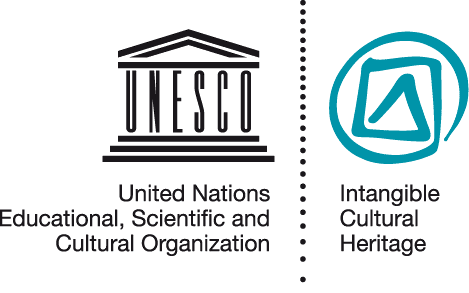 Points to remember...
.
The Convention:

Is run by an Intergovernmental Committee, controlled by a General Assembly and assisted by the UNESCO secretariat 

It has Operational Directives, a Fund, two Lists and a Register of Best Practices

Brings both obligations and benefits to the States Parties